Interpretation Information
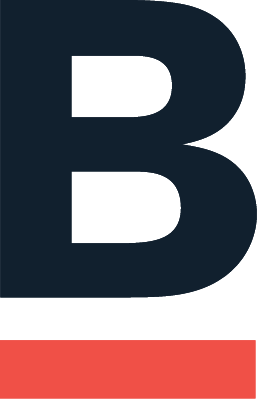 English: For interpretation in [_____], 
Go to the horizontal control bar at the bottom of your screen. Click on “Interpretation.”
Then click on the language that you would like to hear. 
You are now accessing this meeting in [____]



Haitian Creole: Pou entèpretasyon Kreyòl ayisyen,
Ale nan kontwòl ba nan pati anba ekran an epi Klike sou "Interpretation"
Apre sa, klike sou lang ke ou ta renmen tande a.
Kounye a ou gen aksè a reyinyon an Kreyòl ayisyen
Spanish: Para traducción en Español,
1. Vaya a la parte baja de la pantalla, en la barra horizontal, y presione la tecla “Interpretation”.
2. Luego seleccione el idioma que desea escuchar.
3. Después de seleccionar, usted entrará a la reunión en el idioma “Español”.
Cabo Verdean Creole: Gossim bu ta entra na reuniao na kriolu,
Bai na barra de controlo horizontal na parte inferior di computador bu kalka na “Interpretation”.
Depos kalka na idioma qui bu kre ovi.
Agora djabu sta ta entra na reuniaun em creole.
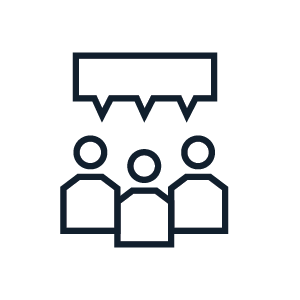 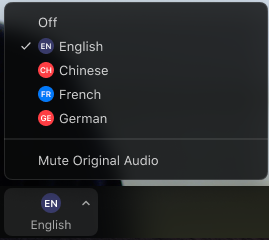 1.
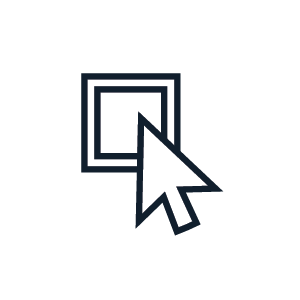 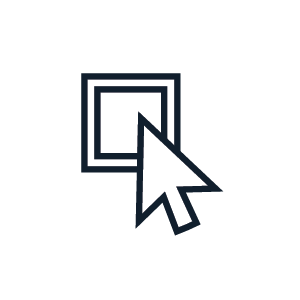 2.
3.
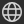 Reparations Task Force
March 11, 2024 Public Meeting
AGENDA
Notice of accommodations and interpreters’ introductions
Call to Order + Roll Call
Approval of minutes
Standard operating procedures
Motions
Adjournment

Join us next Monday, 3/18 at 6:30PM at the Bruce C. Bolling Building for the next RTF public meeting!
Call to Order + Roll Call
Approval of Minutes
Proposed Edits: General
Less detail
Spelling and formality errors
Format: header, “DRAFT” watermark, not using header until approved
“TFM” before RTF member name for clarity
Name of note taker on document
Names of all community members from public comment
Asdfasdfasdf
ASDFASDFASDF
Asdfasdfasdf
ASDFASDFASDF
Asdfasdfasdf
ASDFASDFASDF
Proposed Edits: May 3 2023
Asdfasdfasdf
ASDFASDFASDF
Asdfasdfasdf
ASDFASDFASDF
Asdfasdfasdf
ASDFASDFASDF
Proposed Edits: June 7 2023
Asdfasdfasdf
ASDFASDFASDF
Asdfasdfasdf
ASDFASDFASDF
Asdfasdfasdf
ASDFASDFASDF
Proposed Edits: July 13 2023
Asdfasdfasdf
ASDFASDFASDF
Asdfasdfasdf
ASDFASDFASDF
Asdfasdfasdf
ASDFASDFASDF
Proposed Edits: September 20 2023
Asdfasdfasdf
ASDFASDFASDF
Asdfasdfasdf
ASDFASDFASDF
Asdfasdfasdf
ASDFASDFASDF
Proposed Edits: February 6 2024
Asdfasdfasdf
ASDFASDFASDF
Asdfasdfasdf
ASDFASDFASDF
Asdfasdfasdf
ASDFASDFASDF
Standard Operating Procedures
Section 1:  Basics
Duties and Responsibilities: As enumerated by the ordinance, the Task Force shall,:
In partnership with additional scholars and expertsresearch and document the City of Boston’s role in and historical ties to the slave trade and the institution and legacies of slavery; 
Assess the City of Boston’s actions to date to address continued impacts; 
Develop a community engagement process to openly and directly share the finding and information with residents and community members; and 
Collaborate with the administration and City Council to recommend next steps for truth, reconciliation and reparations addressing the City of Boston’s historical involvement.

Roles: 
As enumerated by the ordinance, the Mayor shall designate a Chair from among the Task Force members. The Chair shall preside at all meetings of the Task Force. 
The Chair may also designate other officers for special responsibilities or projects within the Task Force’s purview, and/or to preside over subgroups. If the Chair is not present for a meeting, a temporary Chair may preside over the meeting instead.

Quorum: We defer to the definition of quorum defined by Open Meeting Law (MGL Chapter 30A, Sections 18-25), a quorum of Task Force members (a majority of members then in office) at a public hearing on the record.

Compensation: As mentioned by the ordinance, members of the Task Force will receive stipends as determined by the Mayor commensurate with their duties and/or expenses. The members shall be deemed to be special municipal employees for the purposes of Chapter 268A of the Massachusetts General Laws. Any consultant engaged to support the Task Force in achieving its goals shall be compensated through the Mayor's Office, in accordance with all City of Boston policies.
Asdfasdfasdf
ASDFASDFASDF
Asdfasdfasdf
ASDFASDFASDF
Asdfasdfasdf
ASDFASDFASDF
Section 2: Public Meetings
Notice of Public Meetings: Notice of each meeting shall be provided as required under the Open Meeting Law of the Commonwealth of Massachusetts, Massachusetts General Law Chapter 30A, Sections 18-25 (the “Open Meeting Law”) and shall be posted publicly on the City of Boston website, meaning at least 72 hours prior to the meeting. 
Additionally, staff supporting the Task Force will be expected to submit public notice of meetings at least 10 days prior to a meeting to give adequate notice for the community ahead of meetings.
Agenda for Public Meetings: Meeting agendas will be proposed by the Chair of the Task Force and subgroup leadership prior to notice. 
Meeting Structure:
All public meetings shall begin with a notice of language accommodations and accessibility.
At the beginning of each meeting, the Task Force will vote to approve the minutes from the previous public meeting. 
Staff will send those minutes to Task Force members at least two weeks prior to the coming meeting for review by the Task Force for feedback. 
Meeting time will be used to report out any feedback provided by the Task Force prior to the meeting. 
All public meetings shall include opportunity for public comment, either in direct reaction to specific items in the agenda or as determined by the Chair under old or new business.
Public meetings shall follow the agenda as noticed prior to the meeting. The Chair or the designated presiding officer may use their discretion to advance or conclude discussion on pieces of the agenda.
Asdfasdfasdf
ASDFASDFASDF
Asdfasdfasdf
ASDFASDFASDF
Asdfasdfasdf
ASDFASDFASDF
Section 3: Subgroups, Motions, and Decision-Making
Subgroups: In order to plan around and accomplish specific tasks related to the core responsibilities outlined in the enabling ordinance of the Task Force (City of Boston Municipal Code, Chapter 15, Section 13.1), the Chair and Task Force may choose to create and designate work to a “subgroup” of the Task Force.
A “subgroup” is a subset of the Task Force not exceeding quorum which will be given specific responsibilities in the pursuit of a specific area of work relevant to the Task Force’s overall responsibilities. 
Subgroups will allow Task Force members to discuss, form, and propose action steps on critical items of work related to the Task Force’s responsibilities, in collaboration with supporting staff.
Currently, there are two subgroups – 
Phase 1 RFP subgroup: Subset of the Task Force working on developing, releasing, and evaluating applicants to a Request for Proposals for research partners to study the City’s role in the history and legacy of slavery.
Community engagement subgroup: Subset of the Task Force working on developing, resourcing, and mobilizing around a community engagement strategy for the Task Force.
Motions: The purpose of motions and votes during public meetings are to:
Deliberate on tasks directly related to the phases delineated in the ordinance,
Create subgroups as a channel to handle specific work,
Approve products from subgroup discussions, and/or
Deliberate over exceptional items on a case-by-case basis, as determined by the Chair
If a member wishes to propose a new proposal or idea for discussion by the Task Force, members will move to have the proposal sent to the relevant subgroup, in which the proposal will be discussed and solidified before being brought back to the full Task Force for a final vote to approve or dismiss. This ensures cohesion amongst Task Force members and full intention around ideas that inform the Task Force’s work.
Asdfasdfasdf
ASDFASDFASDF
Asdfasdfasdf
ASDFASDFASDF
Asdfasdfasdf
ASDFASDFASDF
Pending Motions from Task Force Members
General public comment
We will now open the Zoom chat for questions and comments. 
Please keep your comment limited to 2 minutes or less.